A new Agenda for the Mediterranean – 1 year on
From strategy to implementation
Ilektra Tsakalidou, DG NEAR
The Southern Neighbourhood in 2021
20%
faster climate warming compared to other regions
50%
reduction in FDI due to COVID-19
~ 50% 
of population under 24 years old
Over 16mio
fulltime working hours lost in Q2 2020 vs Q2 2019
Up to 50%
losses in GDP since 2019
Looking beyond the challenges – grasping opportunities
Our objective
Set a positive Agenda for our future partnership.
Put people at the centre, especially youth.
Take advantage of trends, including the green and digital transition, and EU priorities, including an economy that works for people, to foster an inclusive and sustainable recovery that creates jobs.
Emphasise the need for co-ownership based on common values. 
Use the full EU toolbox and engage more strategically with EU Member States, both at the political and policy level, as well as through Joint Programming and Team Europe Initiatives.
Our key themes
Five themes
Strengthen resilience, build prosperity & seize the digital transition
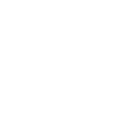 Human development, good governance & the rule of law
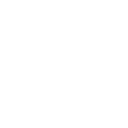 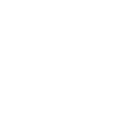 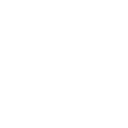 Migration & mobility
Peace and Security
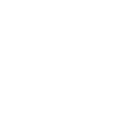 Green transition: climate resilience, energy, and environment
Human development, good governance & the rule of law
Strengthen preparedness and response capacities of healthcare systems
Support a renewed commitment to human rights, the rule of law, democracy and good governance to strengthen governance systems, boost transparency and accountability, and build trust in institutions
Empower young people and civil society, and foster gender equality
Encourage research, innovation, culture and education through closer participation in EU programmes
Peace and security
Reaffirm EU’s role as an actor for peace, conflict resolution and prevention as part of a revitalised rules-based multilateral system with the UN at its core
Step-up security and judicial cooperation to better counter terrorism, cyber and hybrid threats as well as organised crime
Migration and mobility
Enhance cooperation on migration on the basis of comprehensive, balanced, tailor made and mutually beneficial partnerships, in line with the new Pact on Migration and Asylum
Address the root causes of irregular migration and forced displacement through conflict resolution and a targeted response to socio-economic challenges providing economic opportunities, especially for the youth
Take advantage of opportunities from legal migration and mobility, in line with MS competences
Strengthen resilience, build prosperity & seize the digital transition
Build inclusive, resilient, sustainable and connected economies by restoring trust in the business climate, encouraging economic diversification and improving interconnectivity
Support the leap to the digital transition, both for the public and the private sector
Support access to finance for Small and Medium Enterprises and financial inclusion
Green transition: climate resilience, energy, and environment
Support countries in meeting their climate commitments and strengthen their ambition
Drive energy transition and ensure energy security
Encourage resource efficiency, including water and waste, protect terrestrial and marine biodiversity, and fight pollution
Achieve transition to sustainable food systems
The Economic & Investment Plan for the Southern Neighbours
12 indicative flagship initiatives in priority sectors
Based on concrete suggestions from partners and Delegations
Aimed at strengthening resilience, building prosperity and increasing trade and investment to support competitiveness and sustainable and inclusive socio-economic growth
No prejudging the programming process – a conversation starter
Focus on implementation
Ongoing negotations on political priorities followed by adoption of multi-annual programming.
Development of Team Europe Initiatives with EU Member States
Strategic Communications – ensuring engagement receive adequate visibility
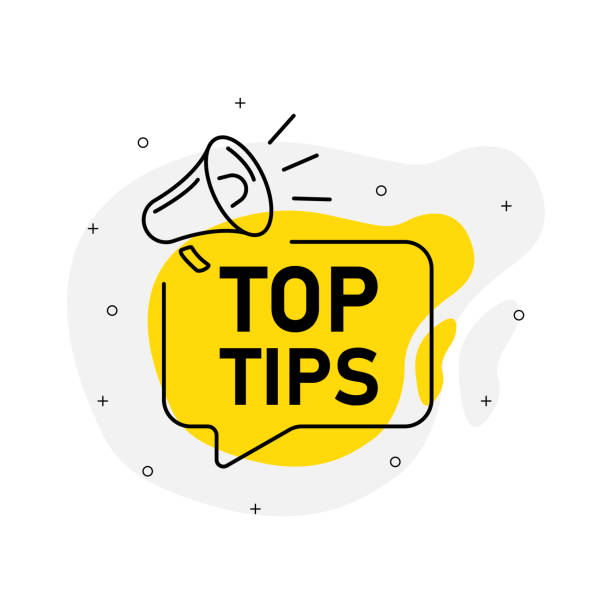 A few words on cooperation with Turkey
2021 - a year of increased engagement and dialogue.
Turkey is eligible to participate and fully benefit from EFSD+ and capture development finance opportunities.
 Important themes include: Green Deal, Global Gateways, Jobs and Growth.
Thank you!
© European Union 2020
Unless otherwise noted the reuse of this presentation is authorised under the CC BY 4.0 license. For any use or reproduction of elements that are not owned by the EU, permission may need to be sought directly from the respective right holders.
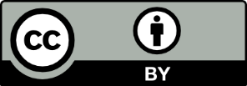